Lyndon B. Johnson& the Great Society
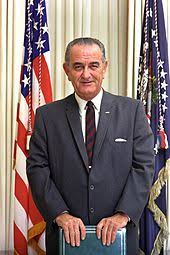 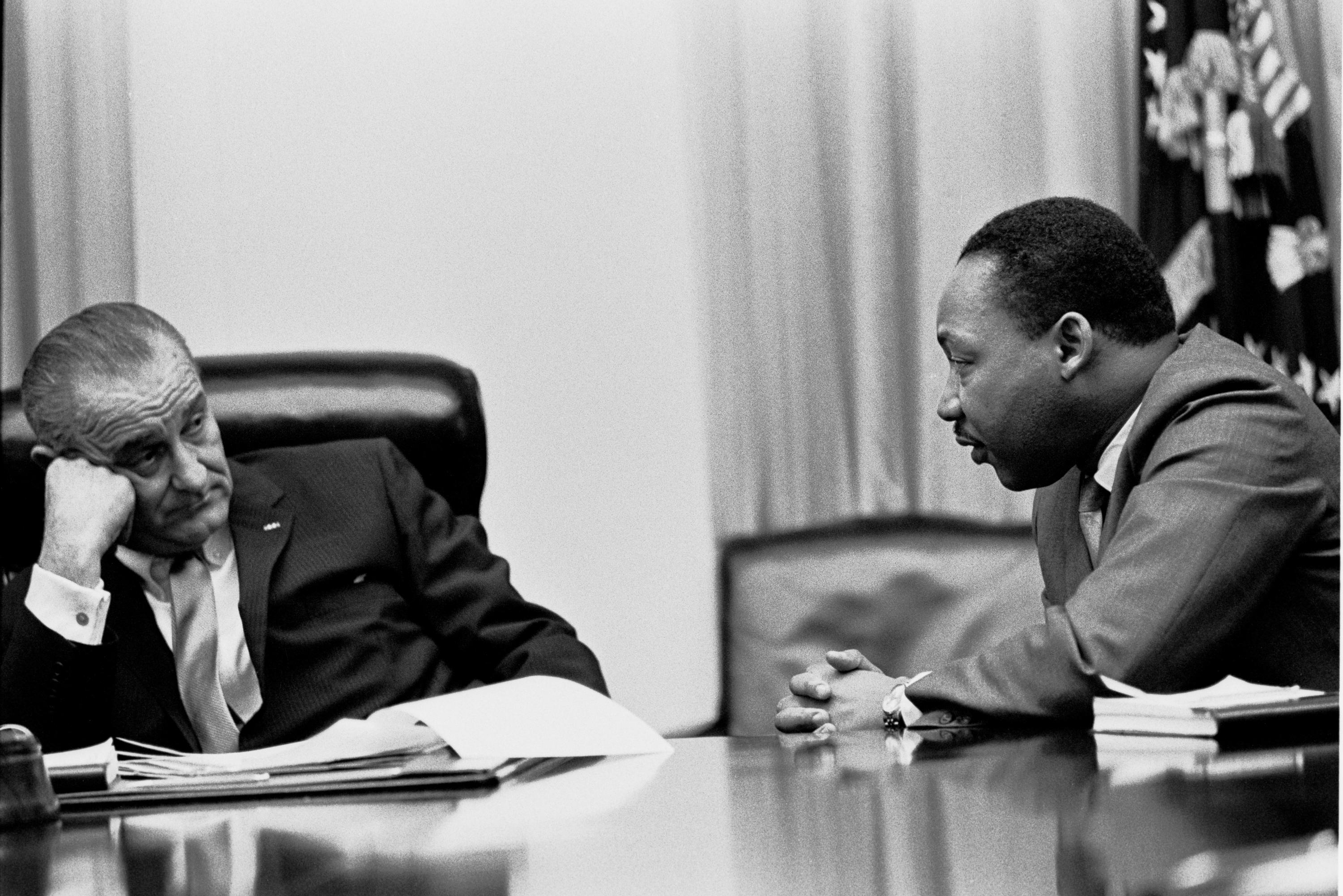 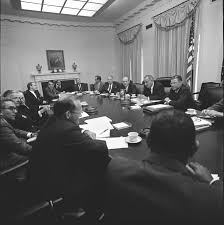 LBJ & MLK
Lyndon B. Johnson,
36th President of USA
1963-69
Johnson’s Cabinet
War on Poverty Programs
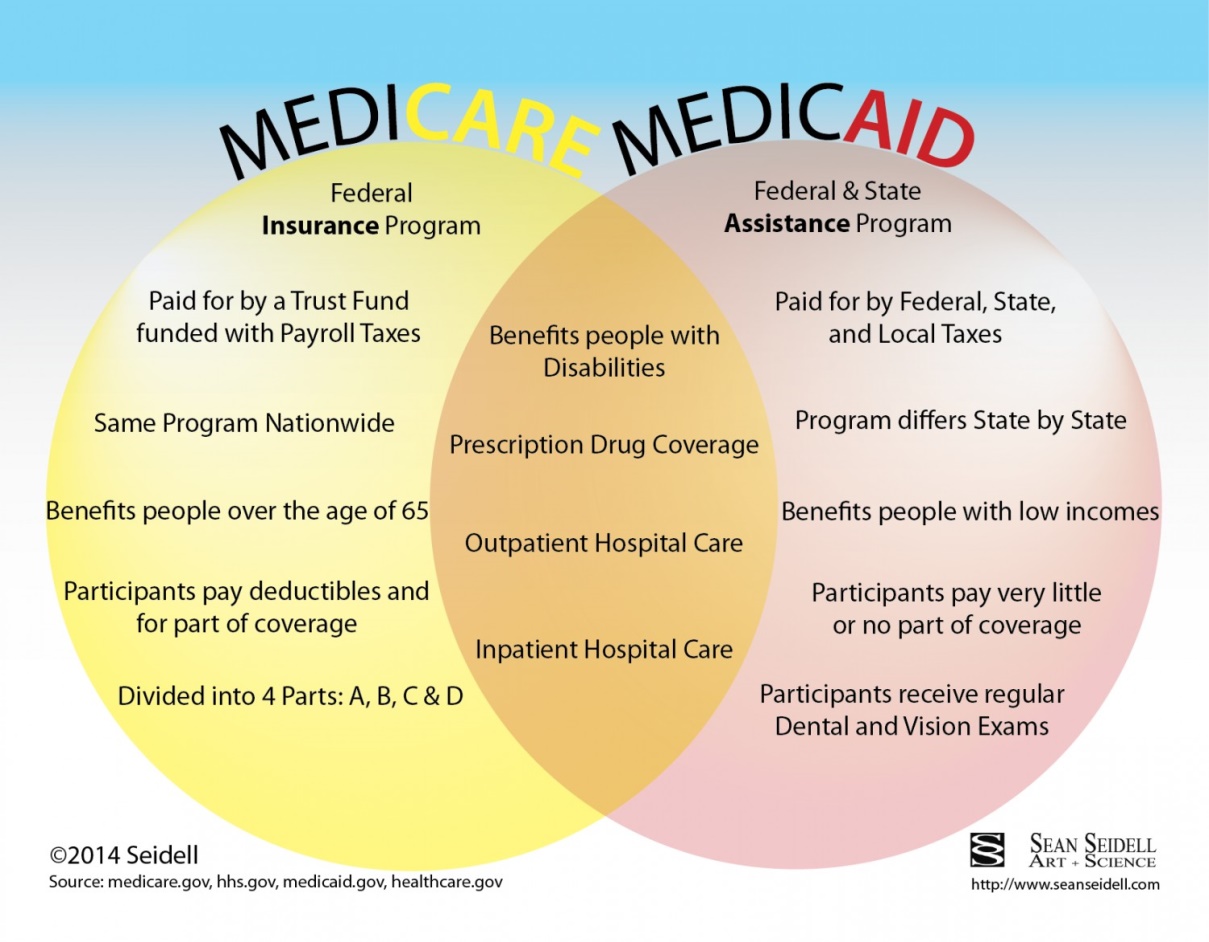 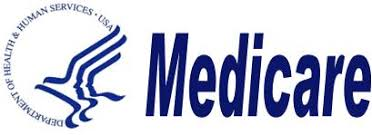 Medicare, for those over age 65
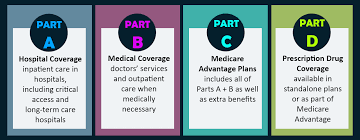 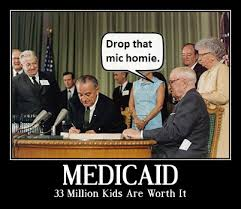 The differences between Medicare
and Medicaid
Medicaid, for those who are impoverished
War on Poverty Programs
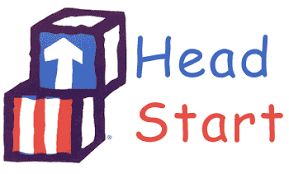 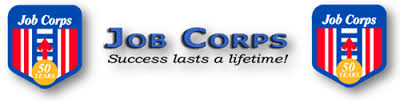 Head Start, first led by Sargent Shriver,
is a program that  seeks to bring early
education and day care to those in
impoverished areas
Job Corps’ mission was to bring
employment and experience to
young people in the inner cities
War on Poverty Programs
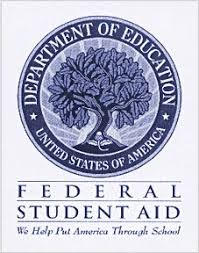 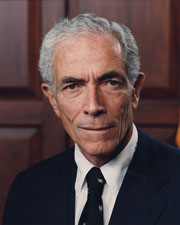 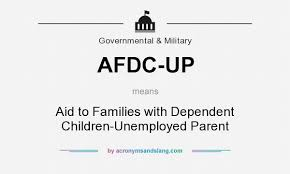 AFDC: Aid to Families
w/ Dependent Children
Sen. Claiborne Pell
Pell Grants, for poor
students to go to
college w/o loans to
pay back
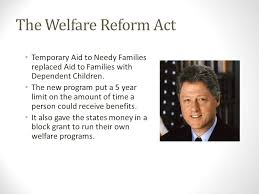 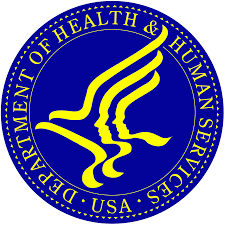 AFDC replaced during Clinton administration
w/ TANF: Temporary Aid to Needy Families
War on Poverty Programs
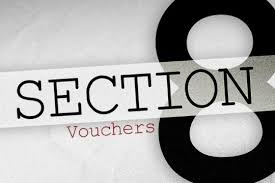 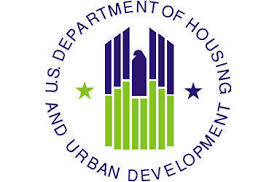 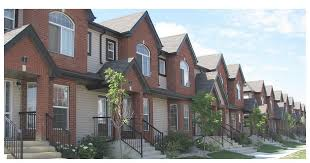 Dept. of Housing and Urban
Development (HUD)
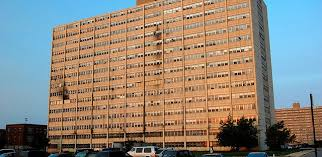 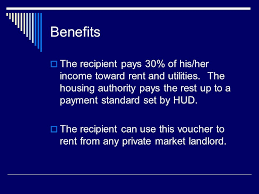 Cabrini Green Projects, 1967-2010
Middle-Class Assistance
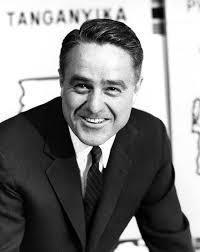 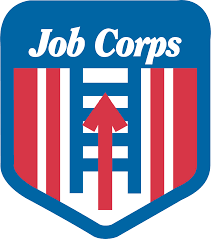 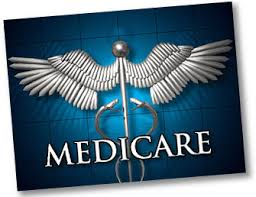 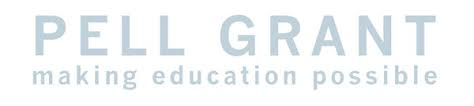 Middle-Class Programs
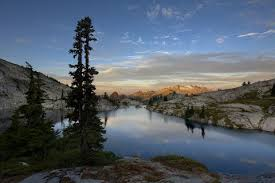 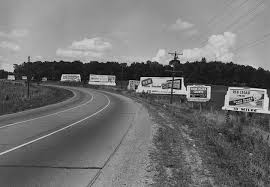 National Wilderness
Preservation Act
Highway Beautification Act
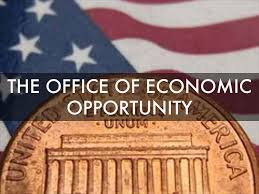 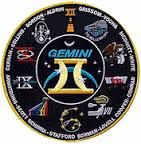 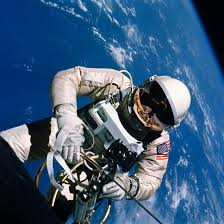 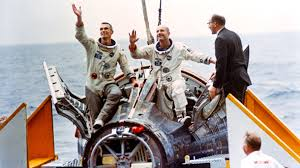 Office of Economic Opportunity
Space Race
Pro-Civil Rights/Anti-Discrimination Policies
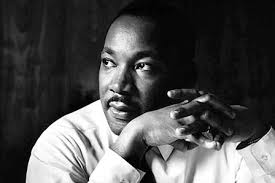 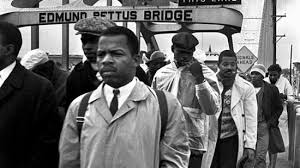 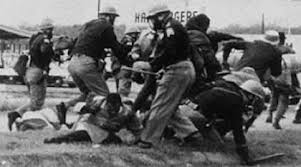 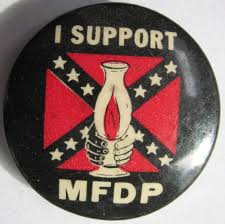 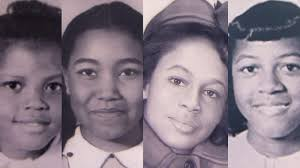 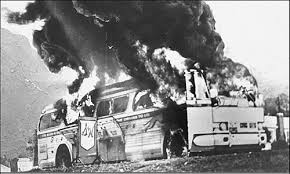 Voting Rights Act of 1965
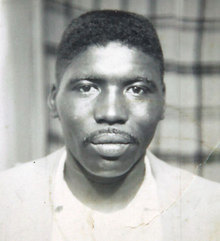 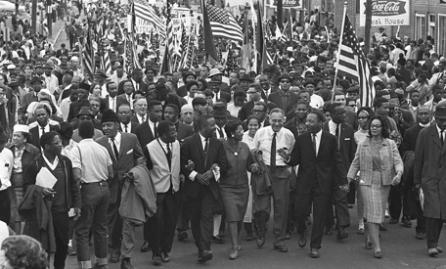 Civil Rights Act of 1964
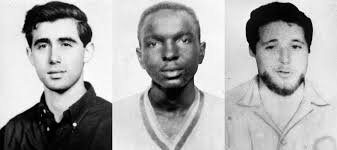 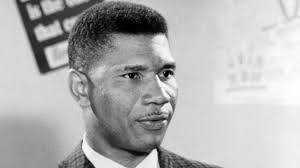 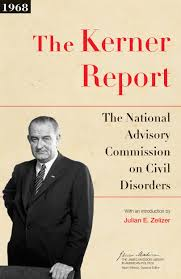 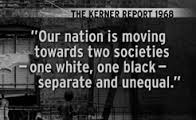 Kerner Commission
Pro-Civil Rights/Anti-Discrimination Policies
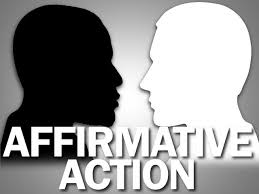 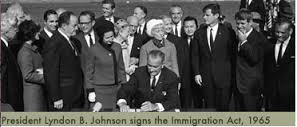 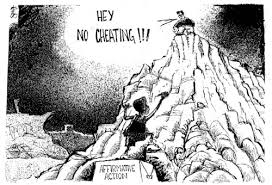 Immigration Act of 1965
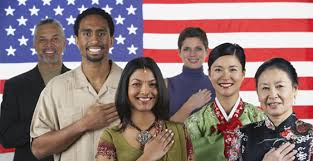 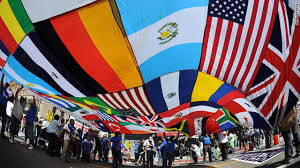 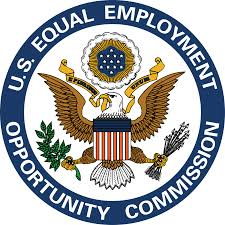 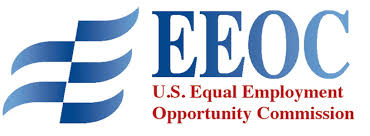